資生堂ライフクオリティビューティ―セミナー
資生堂化粧療法
いきいき美容教室
化粧のちからで介護予防。
健康寿命を延ばして、いつまでも、
元気に、楽しく、美しく！
お手入れや化粧を楽しむ講座です
心・脳・身体・口腔の機能に
働きかける「化粧のちから」を
体験しましょう！
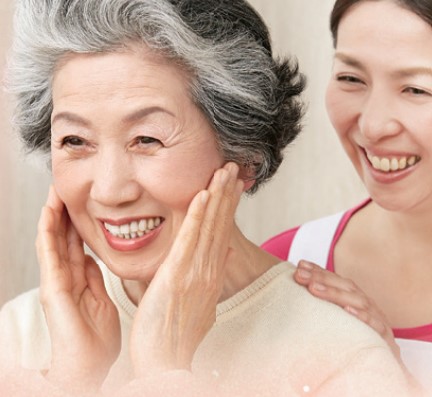 13：30～15：00
2025年4月21日（月）
日時
開催日時
高齢者
戸部本町地域ケアプラザ
場所
対象
参加費
２階多目的ホール
無料
定員
参加費
定員
20名（受付順）
場所
資生堂
ソーシャルエリアパートナー
持ち物
講師
フェイスタオル
持ち物
＜お申込み　お問合せ>
戸部本町地域ケアプラザ
TEL：321-3200　　（木村）
協力：資生堂ジャパン株式会社
主催　：戸部本町地域ケアプラザ
https://www.hama-wel.or.jp/branch/tobehontyou